Towards High-Empathy Hiring
Implementing Leading Practices for More Inclusive Recruitment
Scott Ayotte
Sarah Beaubien
Annie Bélanger
May 2019
Mi-ALA
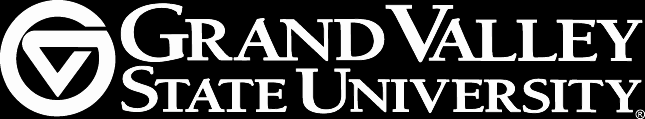 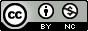 Session Overview
How did we get there?
How: Flipping the model to a growth-focused approach
Why: Talent Acquisition - the long road approach
What: Developing the components of high-empathy, inclusive recruitment process
Your Toolkit (aka Appendices)
How Did We Get Here?
Flipping the Model
The What
Our Professional Values  &   Core Principles
Diversity
Social Responsibility
Service 
Professionalism 
Lifelong Learning
User-Centered
Entrepreneurial
Informed Risk Taking
Empathy
Respect
[Speaker Notes: Our professional values and core principles are meant to inform our practice as librarians and library professionals. How would that look if we took those values and working principles into the realm of recruitment? How might it change our hiring practices? 

In particular, I wanted to consider the intersection of diversity, lifelong learning, user-centered practice, empathy, and respect.]
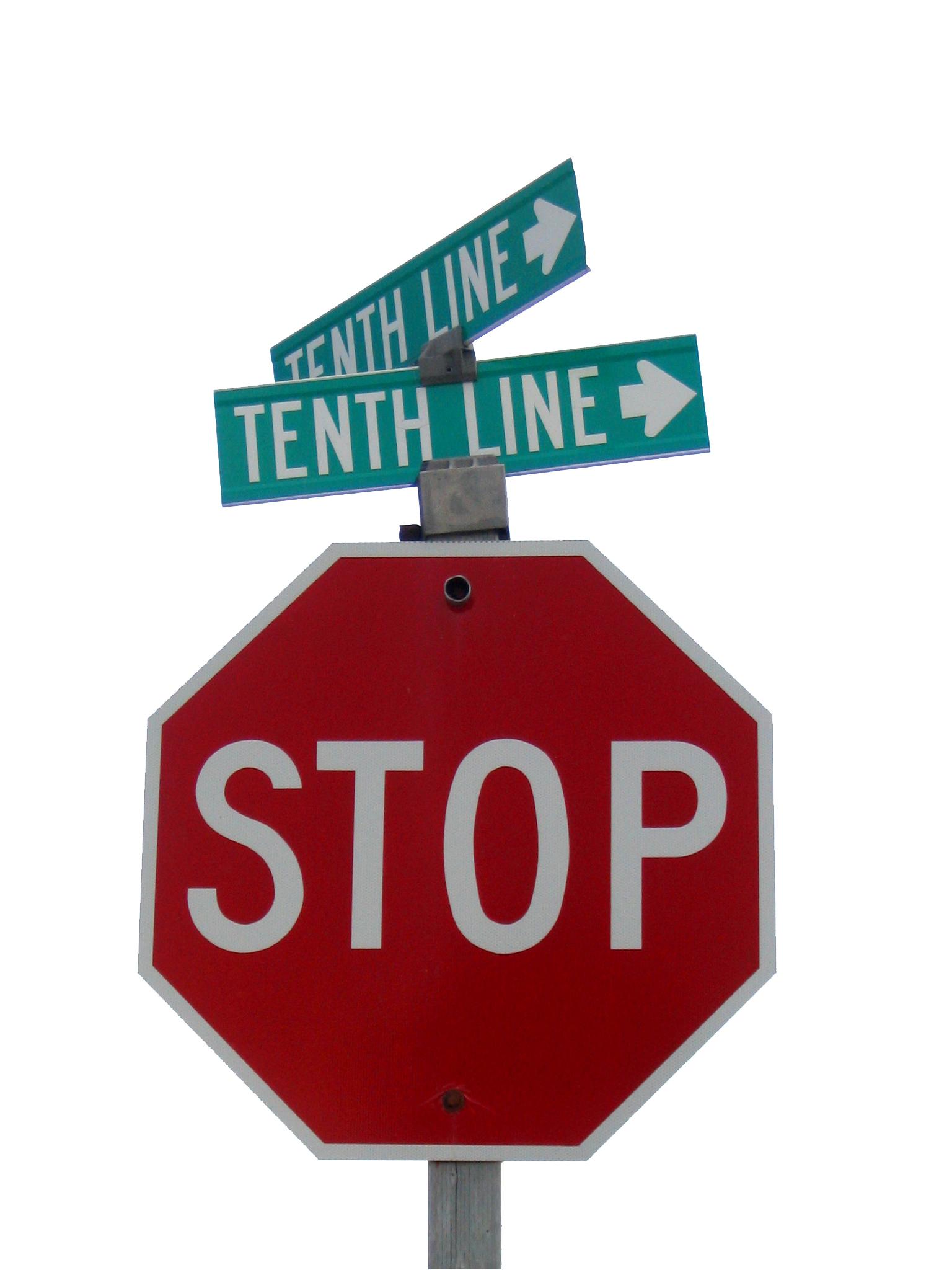 Values & Talent Acquisition
How can our values apply to the Hiring Process?
Learning opportunity
Social responsibility to profession
Professional modelling
Centered on needs of candidates
Rooted in empathy and respect to support success
[Speaker Notes: I then asked: What if we were to bring the compassion and empathy we bring to our users to our candidates and colleagues? What if our recruitment process could move from a grueling challenge where only the worthy may be left standing at the end to a learning opportunity for all?
We have a social responsibility to the profession to help each other learn what kind of librarian and library professional we want to be. We can do this through professional modelling of what a strong, confident library where informed risk taking occurs and inclusion is woven right into the hiring process. When we center the needs of the candidates as we prepare the day, we can challenge our habits and biases to ensure we are doing things that will truly inform our decisions and help us provide feedback to the candidates. By rooting our processes in empathy and respect, we remember that we are not only interviewing them, they are interviewing us too. 
We also remember that though job searches will always be stressful, we can do a lot to make it smoother and a healthy process.]
Recruitment Plan: Weaving In Inclusion From Start
Where and how to advertise
Committee composition 
Language of postings
Information shared about organization 
When and what to communicate
Interview plan
Interview questions and success criteria
Interacting with the candidates
What will a successful search be?
[Speaker Notes: RECRUITMENT PLAN
Arching back to Scott’s section, that competencies and future needs are driving searches. I asked how does Inclusion weave into the process? By centering the candidates ability to succeed, inclusion can became an easy focus. Removing barriers to success, led to inclusive high-empathy practices. When you think what information, communications and tools would most candidates need to make informed decisions, lean into discomfort to make bold choices that helps candidates bring their authentic self to the process, you are inherently bringing concept of universal design to play. 

We started by thinking of recruitment planning as a holistic lifecycle process that started from agreeing to fill a job to the end of onboarding. So we ask what barriers did our processes create in each step of recruitment: 
Where and how to advertise
Committee composition 
Language of postings
Information shared about organization 
When and what to communicate
Interview plan
Interview questions and success criteria
Interacting with the candidates
What will a successful search be?]
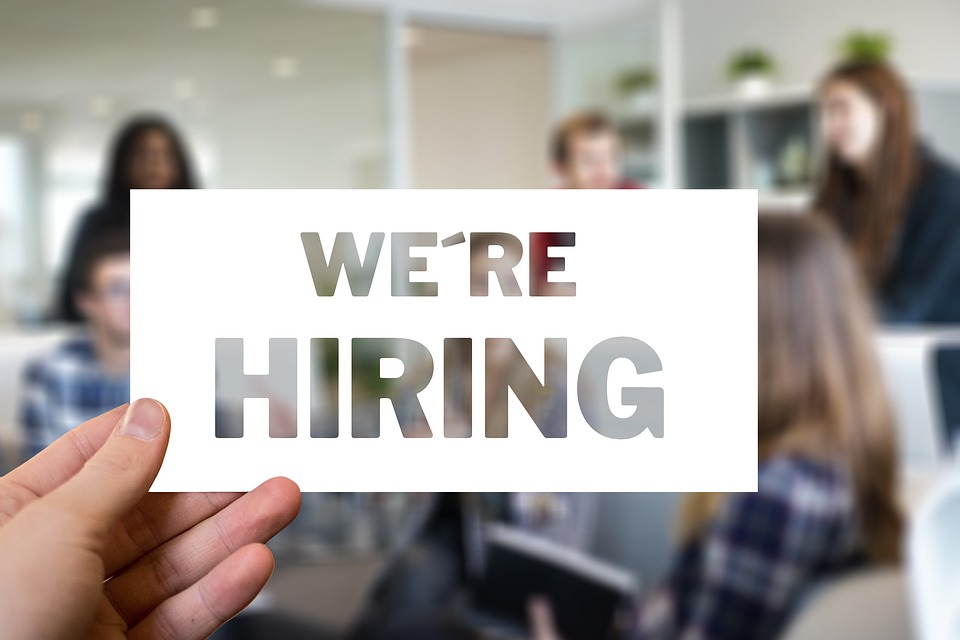 Rethinking Job Ads and Advertising
Every interaction with a potential candidate is helping you build a network for future recruitment.
[Speaker Notes: When we shift from candidates being thankful for applying to working to recruit long-term colleagues and allies, we look at it from a new angle. What if the ads are a mean to help candidates early on not only learn what we are looking for, but also consider what is in it for them. 

Where will you advertise? 
Can you articulate your goals?
Is your team equipped for success?
What are the needs? What are the wants?
Can the candidate tell what’s in it for them?
Thinking even for ourselves about the fear and obstacles to considering a relocation, we began to take the guess work out of the regional information, out of the pay scale, out of the benefits umbrella. What if we could answer many of the common questions that cause candidates to self-select out because the risk of not knowing is too great. Link to Info Package for New Hires and clarify pay range Hidden payscale is key reason underrepresented candidates do not apply.

Every interaction with a potential candidate is helping you build a network for future recruitment.]
Changing the Definition of Failed Search
What is a failed search? 
A failed search is the failure to hire? 
What if it’s the failure to hire for success? 
Hire most likely to succeed vs. most qualified
Most qualified compounds systematic privilege
Most qualified may be most likely to succeed
[Speaker Notes: What is a failed search? 
A failed search is the failure to hire? 
What if it’s the failure to hire for success? 
Hire most likely to succeed vs. most qualified
Most qualified compounds systematic privilege
Most qualified may be most likely to succeed]
Preparing for Onboarding
Make explicit the implicit
Review communications and peer to peer cultural approaches 
Ensure culture of feedback and accountability
Culturally Intelligent Talent Acquisition
The Why
Your Why - As Librarians
“All students have the right to an excellent school library program to explore, learn, and ignite their passion for learning”
-Jennifer Sturge, 2017 Lilead Fellow Calvert County Public Schools
Your Why - As Librarians
“All students have the right to an excellent school library program to explore, learn, and ignite their passion for learning”
-Jennifer Sturge, 2017 Lilead Fellow Calvert County Public Schools
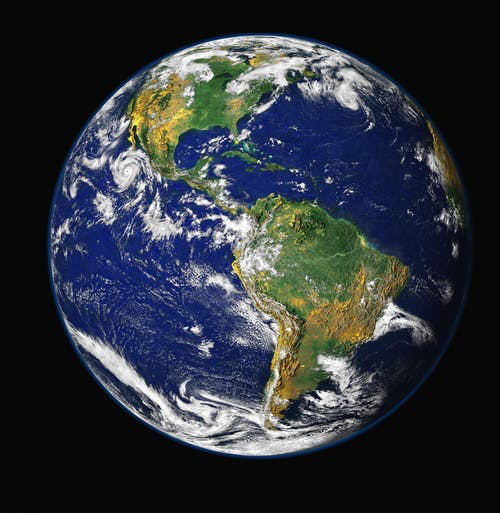 Between 2003-2013, the percentage of school-aged children of Hispanic / LatinX descent increased from 16% - 24%
Predicted by 2027, school-aged children from minoritized populations will continue to increase as children from non-minoritized populations will decrease

US Census Data on Library Professionals:
3.3% Hispanic / LatinX
6.0% Black / African American
The case for inclusive talent is self-evident
Source: Masu-Gillette / National Center for Education Statistics, L., Robinson, J., & Macfarland, J. (2016). Status and trends in the education of racial and ethnic groups 2016 (NCES-2016-007). Retrieved from U.S. Dept. of Education website: https://nces.ed.gov/pubs2016/2016007.pdf
Are we Recruiting or are we Acquiring Talent?
Talent Acquisition 
Strategically sourcing leaders, experts, and specialists
Guided by established competencies calibrated for the position - 360°
Focus is on the needs of the future given current industry and consumer trends
Driven by data
Recruitment
Tactically filling a vacancy in an organization
Guided by duties/responsibilities of the incumbent
Focus is on the needs of the organization’s past and present state
Driven by perceptions
You may have been the best Betamax engineer of the 20th century…

...but a “high performer” today may not be “high performer” tomorrow
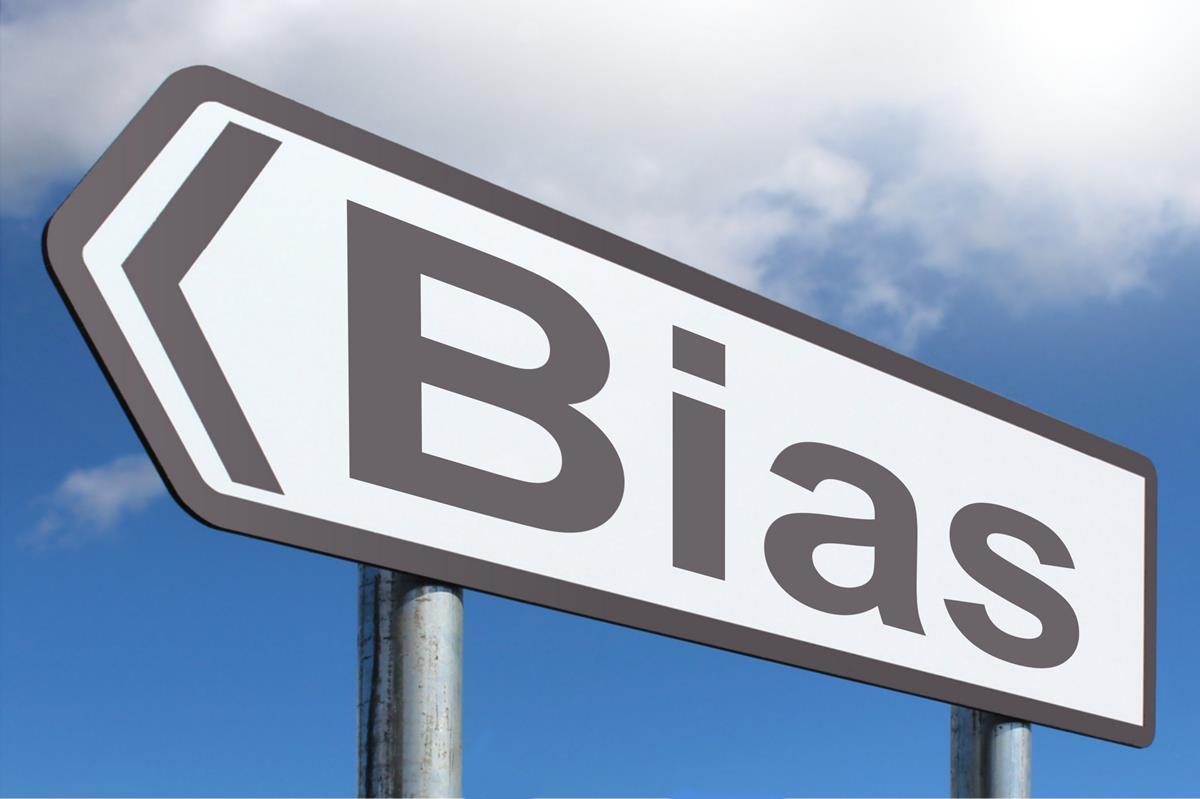 Bias: Form Opinions Without Facts
Bias Management vs Bias Mindfulness
Google “Managing Bias” = 204M websites
Bias in:
Screening
Position Announcement Language
Application Review
Interview
Getting to the Flip
How Did We Do It
Recruiting: Where to Post for Library Searches
Consider nature of the position & job responsibilities
Does the position require an MLIS?
If so, consider diverse range of venues for posting
If not, what venues exist that might relate to the position?
Is it entry-level, or is experience necessary?
[Speaker Notes: ADVERSTISING 

If the position requires an MLIS, it makes sense to use traditional venues such as ALA’s joblist, and the MiALA mailing list, for example. But this is just a starting point. We also post with ALA’s GLBT Round table, American Indian library association, Asian Pacific library association, Black Caucus of the American Library Association, Joint Conference of librarians of color, and so on. If an MLIS is not required for the position, consider expanding outside library sites for advertising. A recent example at GVSU is a search we’re just starting for a Library Programs and Operations Manager. This position requires leading a team, project management, operations expertise, and specializing in planning/facilitating events, exhibits, and programs. It’s possible someone with a non-library background would excel in this position, so we are advertising in places like the National Association of Student Personnel Administrators, and the American Alliance of Museums, in addition to more traditional venues.]
Active Recruitment: Where to Post for Library Searches
Leveraging social media, professional networks, and affinity group sites has saved us money in advertising positions, and results in a more diverse pool
Browser Extension Link - block photos
[Speaker Notes: ADVERSTISING 

If the position requires an MLIS, it makes sense to use traditional venues such as ALA’s joblist, and the MiALA mailing list, for example. But this is just a starting point. We also post with ALA’s GLBT Round table, American Indian library association, Asian Pacific library association, Black Caucus of the American Library Association, Joint Conference of librarians of color, and so on. If an MLIS is not required for the position, consider expanding outside library sites for advertising. A recent example at GVSU is a search we’re just starting for a Library Programs and Operations Manager. This position requires leading a team, project management, operations expertise, and specializing in planning/facilitating events, exhibits, and programs. It’s possible someone with a non-library background would excel in this position, so we are advertising in places like the National Association of Student Personnel Administrators, and the American Alliance of Museums, in addition to more traditional venues.]
Ads: Implicit Bias - Gender
Male-biased phrasing
Change "we're looking for strong…" to "we're looking for exceptional…"
Change "who thrive in a competitive atmosphere…" to "who are motivated by goals…"
Change "candidates who are assertive…" to "candidates who are go-getters…"
Female-biased phrasing
Change "we are a community of concerned…" to "we are a team focused on…"
Change "have a polite and pleasant style…" to "are professional and courteous…"
Change "nurture and connect with customers" to "provide great customer service"
[Speaker Notes: ADS
While the Civil Rights Act of 1964 prohibits employers from overtly soliciting a preferred gender in their job listings, research shows that the language of job descriptions often subtly adheres to gender stereotypes. And that deters members of the opposite gender from applying to those jobs.
Remove gendered adjectives
Check your ad for free at: 
A long laundry list of qualifications, some of which are vital, but many of which are just nice-to-haves. Here’s the problem with that list of nice-to-haves: “Many women won’t apply for a job unless they meet almost all of the listed requirements,” Bohnet says. “Men tend to have a lower threshold for applying.”
For example, a few years ago, social scientists at the University of Waterloo and Duke University coded a long list of adjectives and verbs as masculine or feminine then scanned a popular job site to look for those words. They found (pdf) that job ads in male-dominated fields (like software programming) tended to use masculine-coded words such as “competitive” and “dominate” much more than job ads in female-dominated fields. Follow-up research confirmed such words made those job listings less appealing to women.
Yet so-called “gendered language” continues to run rampant in online employment listings. Consider the word “ninja,” which increasingly appears in job descriptions in high tech. Among the listings on the employment-related search engine Indeed.com, usage of “ninja” increased nearly 400 percent between January 2012 and October 2016, according to the company’s Job Trends database tool. While the word may make the job sound exciting, it may also dissuade women from applying, as society tends to regard “ninja” as masculine. The word “dominant” rose by 65 percent in the same time period.
https://www.hbs.edu/recruiting/blog/post/simple-ways-to-take-gender-bias-out-of-your-jobs]
Ads: Gender-Bias Example
“A committed librarian with exceptional pedagogical and interpersonal skills to work in a supportive, collaborative work environment”
“A librarian with exceptional pedagogical and interpersonal skills”
[Speaker Notes: ADS]
Ads: Lower barriers to applying
Number of qualifications
Stick to must haves
Studies have shown that many women won’t apply for a job they do not 100% qualify for, whereas men will apply for a position they feel they’re only 60% qualified for. 
Articulate commitment to Inclusion, Diversity, Equity and Accessibility
[Speaker Notes: ADS / APPLICATION PROCESS
Your hiring manager might have an unending list of qualifications in mind for a given role, but in order to highlight your commitment to inclusion, it’s important to trim the list down. That’s because studies show that while men are likely to apply to jobs for which they meet only 60% of the qualifications, women are much more likely to hesitate unless they meet 100% of the listed requirements.
Instead of including all of the “nice-to-haves” that a dream candidate might possess, stick to the “must-haves,” and you’ll likely see your applications from women candidates increase. Or if you’d still like to call out certain desired skills, you can soften the message with language like “familiarity with,” “bonus points for,” or “if you have any combination of these skills.”
That said, it’s a good idea to cut down your long lists not matter what—one study found that the average jobseeker spends just 49.7 seconds reviewing a listing before deciding it’s not a fit.]
Interview: Challenging Interview Habits
Be able to articulate why each portion of the interview is there
Look at the process
Is the presentation asking for free labour? 
Is it asking for someone to know more about your institution than is reasonable?
Share the questions with the candidate
[Speaker Notes: INTERVIEW PROCESS
Be able to articulate why each portion of the interview is there
Look at the process
Is the presentation asking for free labour? 
Is it asking for someone to know more about your institution than is reasonable?
Share the questions with the candidate]
Interview: Developing Interview Questions
Anchor questions to the job requirements
Define success criteria for each question
Use open questions
If entry-level position, could someone without experience successfully answer?
[Speaker Notes: INTERVIEW PROCESS 

Anchor questions to the job requirements
Define success criteria for each question
Use open questions
If entry-level position, could someone without experience successfully answer?]
Communicating with Candidates
Customize canned communications
Give opportunity for candidates to contact someone in the organization
Share as much information as you can about where you are in the process
Offer follow-up dialogue with non-selected finalists
[Speaker Notes: INTERVIEW PROCESS 
From the applicant side, the search process is often mysterious and lengthy. Communication with candidates can help ensure a smoother process, and keeps applicants engaged.]
Best Practices for Interacting With Candidates
Make them comfortable
Observe with your eyes and ears
Avoid inappropriate territory with candidate questions 
Keep questions to reasonable level
No personal questions
How do you envision providing services from different locations?
VS
How should the Frey Library change its services in the next 3 years? [presumes knowledge that Frey is health, the location and environment of Frey, and of the programmatic/curricular changes]
[Speaker Notes: Make them comfortable
Observe with your eyes and ears
Avoid inappropriate territory with candidate questions 
Keep questions to reasonable level
No personal questions
FOR EXAMPLE
How do you envision providing services from different locations?
VS
How should the Frey Library change its services in the next 3 years? [presumes knowledge that Frey is health, the location and environment of Frey, and of the programmatic/curricular changes]]
Interview: Gathering Feedback from Colleagues
Create a survey with a rating scale related to the job requirements:
Candidate did not demonstrate / demonstrated somewhat / demonstrated / demonstrated very well
Ensure there is enough time for response to be considered 
Ask what part of the interview they participated in
[Speaker Notes: When sending feedback to the search committee about candidates, be as specific as possible. The GVSU Division of Inclusion and Equity encourages us to avoid using words like ‘fit’ and instead to explain the specific skills, experiences, actions, or qualifications of an individual as they relate to the position. Everyone’s feedback is valued. Keep in mind you may observe something that other colleagues do not; our varied perspectives all contribute to the overall process and decision.

Create a survey with a rating scale related to the job requirements:
Candidate did not demonstrate / demonstrated somewhat / demonstrated / demonstrated very well 
Ensure there is enough time for response to be considered 
Ask what part of the interview they participated in]
Scott Ayotte
ayottesc@gvsu.edu

Sarah Beaubien
beaubisa@gvsu.edu

Annie Bélanger
annie.belanger@gvsu.edu
Questions?
Slides will be available at 
scholarworks@gvsu.edu soon
Your Hiring Toolkit
Otherwise known as Appendices & Samples 
Extracted from GVSU Libraries searches
Posting Opportunities for Library Searches
American Library Association (ALA) Joblist
ACRL Diversity Fellow List
LibGig
State and regional library associations
Alumni listservs and/or job lists for ALA accredited institutions in the United States and Canada
Code4Lib and DLF joblists
LinkedIn group-- Librarians Looking for Work Group 
Twitter account using #LISjobs #libraryjobs
Libraries personal contacts through professional organizations, conferences, listservs, and with colleagues at other institutions
Distribute posting information through local Urban League
[Speaker Notes: If the position requires an MLIS, it makes sense to use traditional venues such as ALA’s joblist, and the MiALA mailing list, for example. But this is just a starting point. We also post with ALA’s GLBT Round table, American Indian library association, Asian Pacific library association, Black Caucus of the American Library Association, Joint Conference of librarians of color, and so on. If an MLIS is not required for the position, consider expanding outside library sites for advertising. A recent example at GVSU is a search we’re just starting for a Library Programs and Operations Manager. This position requires leading a team, project management, operations expertise, and specializing in planning/facilitating events, exhibits, and programs. It’s possible someone with a non-library background would excel in this position, so we are advertising in places like the National Association of Student Personnel Administrators, and the American Alliance of Museums, in addition to more traditional venues.]
Posting Opportunities for Library Searches
American Library Association (ALA) Gay, Lesbian, Bisexual, and Transgender Round Table (GLBTRT)
American Indian Library Association (AILA) 
Asian/Pacific American Librarians Association (APALA)
Black Caucus of the American Library Association (BCALA)
Chinese American Librarians Association (CALA)
Diverse Issues in Higher Education
Hispanic Outlook on Education (HO)
Joint Conference of Librarians of Color (JCLCINC)
Reforma
HBCU Career Center via LinkedIn
Networking with Local organizations like Latino Faculty Staff Association, Positive Black Women
Veteran Employment Services, State of Michigan 
U.S. Department of Veterans Affairs (Vet Success)
[Speaker Notes: If the position requires an MLIS, it makes sense to use traditional venues such as ALA’s joblist, and the MiALA mailing list, for example. But this is just a starting point. We also post with ALA’s GLBT Round table, American Indian library association, Asian Pacific library association, Black Caucus of the American Library Association, Joint Conference of librarians of color, and so on. If an MLIS is not required for the position, consider expanding outside library sites for advertising. A recent example at GVSU is a search we’re just starting for a Library Programs and Operations Manager. This position requires leading a team, project management, operations expertise, and specializing in planning/facilitating events, exhibits, and programs. It’s possible someone with a non-library background would excel in this position, so we are advertising in places like the National Association of Student Personnel Administrators, and the American Alliance of Museums, in addition to more traditional venues.]
Active Recruitment - if you build it, they will come
Data Driven Approach
Website Traffic
Availability Statistics
Attraction Factors
Questions to consider:
What does a “diversity goal” mean for this particular role?
Who is finding our opportunities?
How are they finding us?
Why leave fate up to the market? Control the outcome by “priming the pump”
Search for individuals already doing the job
Send targeted and direct communication to potential candidates
Lead them to the application
Sample Ad
What Do You Need
To advance creation of learning objects
Learning assessment, knowledge of pedagogical best practices
User-focused, excellent interpersonal skills
What Does the Candidate Get
Opportunity to CREATE and collaborate
Opportunity to LEAD peers in learning pedagogical best practices
Opportunity to COLLABORATE with peers and colleagues
[Speaker Notes: Framing the position advertisement in terms of what the candidates will do can help clarify expectations and potentially draw people to the position. We do state what the position is responsible for, but the accountabilities are framed around the headings CREATE, LEAD (in some cases), COLLABORATE, and GROW. (in toolkit: full ad for instructional design librarian)]
Gender Bias in Ads
AGE
Gender
Degree
Workplace
Check your ad for free: http://gender-decoder.katmatfield.com/
Communicating with Candidates Sample 1/6
Good [morning/afternoon,]
We will call you at the number that you have provided. If you need us to use an alternative number, please let us know ahead of your interview; today if possible.
We have planned for a 30 minute conversation. We will spend the first 20 minutes asking you questions. We will take turns asking the questions, but any of us may follow-up with a clarifying question. We are keeping the last 10 minutes to answer questions you may have for us.
We will send the majority of the phone questions 1 hour ahead of your scheduled time to ensure as smooth an experience as possible. If you have questions you would like to ask me, please feel free to book a time.
Communicating with Candidates Sample 2/6
If you require an accommodation, either for the phone interview or after, please advise.
Search committee
There are five members on the search committee:
Annie Bélanger, Dean of University Libraries (Chair)
I see my role as the cheerleader, advocate, banker and culture lead. I am a Senior Librarian. I serve as Coordinator for the ACRL Diversity Alliance and Sponsor for the University Libraries Equity & Inclusion Committee. I joined GVSU in June 2017, with monthly visit beginning in February. I hold my MLIS from Western University in Canada.
[Name, job title, role on committee]
Brief overview of background
Communicating with Candidates Sample 3/6
Process & Timeline 
GVSU is an equal opportunity employer (Affirmative Action Statement: http://www.gvsu.edu/affirmativeactionstatement.htm). Once the search committee makes it selection for on campus interviews, the names and rationale will be submitted to the Human Resources Department for review and approval and then to the Inclusion and Equity Division’s Affirmative Action Director’s for review and approval. This review and approval process takes approximately 1-3 weeks. Once we receive confirmation, we will contact both the selected to schedule the on campus interviews. The system will generate an email to non-selected candidates; I will also reach out to see if you would like a feedback conversation as you continue your searches. As you invest time in us with this process, we will invest too.
Communicating with Candidates Sample 4/6
We will be looking to book the on campus interviews from July 18-27. The interviews will take place over a full day (with a dinner the evening ahead) as well as travel so we will give as much lead time as possible to allow for travel arrangements to get to Grand Rapids.  
If you are selected for an on campus interview, you will be provided with a schedule for the interview, who you can expect during each interaction, and the purpose of the interaction. We will build in breaks as well as small group interactions, including a dinner. There will also be a 1:1 time with me as the appointing officer. There will also be a slot of time for you to select what you would like to do. For example, a campus tour, meet with an affinity group, a library tour, etc.
Communicating with Candidates Sample 5/6
Ahead of your interview, we will share your CV/Resume with the Library staff. We will redact any contact information. You will be able to interact with them through an open presentation. You will receive the topic one week ahead of your interview. The room we will be using has microphones, computers, and dual screens. 
Other things you might want to know about us:
Our workplace principles: 1) always ask how will this benefits the students/users, 2) sustaining entrepreneurial spirit, 3) taking informed risks, 4) approach each other with respect and empathy.
Communicating with Candidates Sample 6/6
We will support longer distance travel arrangements and hotel bookings as needed.  We do reimburse travel, hotel, and a per diem for food for all interview travel.
 And if you have not reviewed it, the Hiring FAQ (https://www.gvsu.edu/library/hiring) may be useful. There are slight differences for visiting faculty, and we could talk about those in person.
 We look forward to get to know you better through this process,
Best,
Signature
Sample Agenda for Day-Long Interview
Include purpose statements:
Meet with Designated Unit Head for Overview of Tenure/Promotion Process
Purpose: Allow the candidate to understand the requirements of tenure/promotion so they can make an informed decision about their interest in such a position
Open Conversation with Library Staff
Purpose: Ability for candidate to get a sense of colleagues, gauge workplace atmosphere, and for library staff to interact informally with the candidate
[Speaker Notes: Be clear in the interview agenda what each activity is, and why it is included. If there are break-times, include those as well. It can help a candidate plan, be more prepared, and to understand if there are any accommodations they need to request. It also demonstrates transparency and can help communicate organizational goals/values.]
Sample Questions with Success Criteria
What interests you in this position?
Success criteria: Understanding of area/position, engagement, curiosity, looked into organization
What is one growth area you would like us to support?
Success criteria: Self-awareness, confident humility, engagement in continuous improvement
Best Practices for Interactions with Candidates 1/2
Thank you for engaging in this important hiring process. We appreciate that you are excited to get to know our candidates as well as to share your knowledge of GVSU, the Libraries, and the surrounding area. Because we all play an important role in this process, we want to be sure we are starting from the same understanding of best practices for interactions. These best practices apply whether our candidates are internal or external, and to all positions we interview for.
Best Practices for Interactions with Candidates 2/2
When sending feedback to the search committee about candidates, be as specific as possible. The GVSU Division of Inclusion and Equity encourages us to avoid using words like ‘fit’ and instead to explain the specific skills, experiences, actions, or qualifications of an individual as they relate to the position. Everyone’s feedback is valued. Keep in mind you may observe something that other colleagues do not; our varied perspectives all contribute to the overall process and decision.
Non-Selection: Opportunity for Growth 1/2
Good [morning/afternoon], 
Confirm it is the right person. Is this [NAME]? It is [NAME] from Grand Valley State University Libraries.
Is this still a good time to speak?
I wanted to let you know you have not been selected for the position. You invested time in us, and we would like to give back. The search committee has drafted a list of strengths we saw and some opportunities for future interviews. If you would like, I am happy to share these and have a dialogue about questions you might have.
[We can never say why someone didn’t get a position]
[Speaker Notes: INTERVIEW PROCESS / CANDIDATE COMMUNICATION]
Non-Selection: Opportunity for Growth 2/2
HIGHLIGHT STRENGTHS 
HIGHLIGHT OPPORTUNITIES FOR GROWTH IN FUTURE INTERVIEWS
[Think of weaknesses that can be flipped into growth statements.]
What resonated for you? What questions do you have? 
If you have questions in the near future, feel free to reach out.
Once again, thank you for your time.
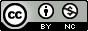 [Speaker Notes: INTERVIEW PROCESS / CANDIDATE COMMUNICATION]